ЛОГО вашего предпр-я
Здесь должен быть ваш заголовок
ЛОГО конференции
Иванов, А.В. 1, Петров, Г.Д. 2, Сидоров, Е.Ж. 2
1Аффилированный университет, 2Школа
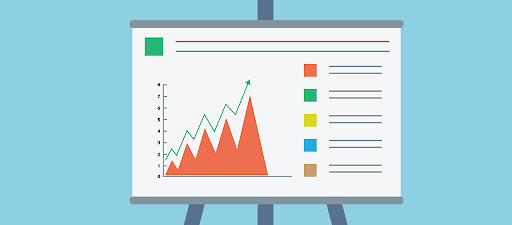 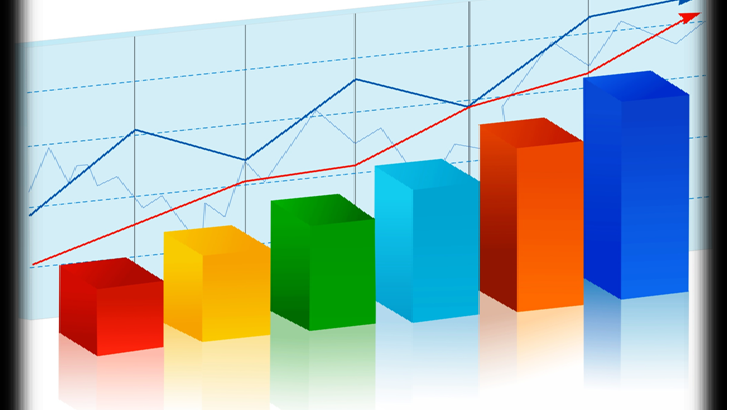 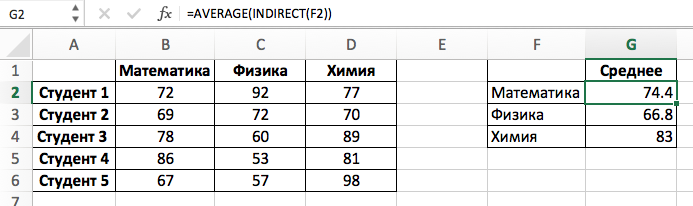